Developing an Assessment Plan: Moving Toward Strategic, MEANINGFUL Assessment
Assessment Workshop
SUNY Oneonta
May 23, 2013
Presenter:
Patty Francis
Associate Provost for Institutional Assessment & Effectiveness
Where We’ve Been
Development of College’s Action Plan for Planning and Assessment (Spring 2008), endorsed by College Senate (12/2008) and approved by President’s Cabinet (Spring 2009)
Formation of Institutional Assessment Committee (IAC) (Spring 2009)
Development of assessment guidelines by IAC and approval by President’s Cabinet (11/2009) [revised most recently in April 2013]
Distribution of guidelines in 12/2009, with first 3-year plans due June 1, 2010
Submission of annual assessment reports in June 2011, 2012, and 2013, marking the end of the first 3-year cycle
What Did Middle States Think?
Commendations
For the College’s investment and energy expended in developing institutional assessment protocols and processes  - all contributing over time to the creation of a culture of assessment

Significant accomplishments
Completion of a full planning and assessment cycle by administrative units
Establishment of operational and strategic objectives and formal assessment procedures throughout the College’s administrative structure
Well-documented, staff-driven planning and assessment processes
Appointment to IAC a shared responsibility between the College Senate and the administration
More Middle States Observations
Through IAC, unit objectives are aligned with institutional mission and goals, and efforts to implement the strategic plan are systematically assessed.
Student Development units have done a good deal of assessment and have revised their practices based on their assessment of student learning outcomes.
Assessment and planning must be integrally linked so that out of every assessment activity and/or conversation, stakeholders move to incorporate their results into actionable change.
Review of assessment plans and reports indicate considerable variation with respect to quality.
Assessment plans/reports in administrative units focus mostly on operational activities.
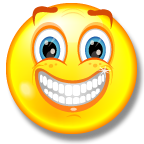 And, One Key Recommendation:
“Provide necessary support and resources (organizational and fiscal) to expand IAC to assist administrative units to move beyond assessment of operational activities and to focus on more strategic objectives.”
Strategic Vs. Operational Planning and Assessment
What’s the Difference?
Formulating strategy is not a science, it is an art. It is the art of asking intelligent questions and of thinking through issues in a creative way. It is the art of exploring possible answers, of experimenting with possible solutions, and of starting the thinking process all over again by questioning current practice. It requires thinking beyond the limits of traditional approaches to organizing and operating; and to do this decision makers must understand the difference between strategy and tactics.
Alfred, R. Managing the Big Picture in Colleges and Universities (2005).
Strategic Vs. Operational Planning
Strategic planning
Fundamental and over-arching
Focus on long-term implications
Typically developed over a 2-4 year period as part of a plan that identifies strengths and weaknesses and guides action and establishes expectations for that time period
Operational planning
Affects the day-to-day implementation of strategic decisions
More immediate and short-term
Assumes much more detailed planning regarding who and how activities will be accomplished 
Provides a means to break down a larger strategic goals into workable tasks
Some Important Points
Strategic and operational planning (and objectives) are closely related
Strategic objectives unlikely to be achieved if unit is unable to translate them into workable, operational plans
But, operational objectives will lack cohesion and be out of sync with overall mission if they do not reflect strategic plan
And, too much focus on operational objectives leads to units basically just documenting what they already knew they were doing – little new insight emerges
Similarly, strategic and operational planning are NOT mutually exclusive
Effective assessment plans will reflect both processes
Problems arise when assessment planning relies too heavily on either
Related to What We’ve Been Doing
Goals = Strategy

Objectives = Tactics

Action Plans and Outcomes = Operations
What Makes an Objective Strategic?
Concept of “competitive advantage”
Intended to advance substantive and explicitly stated institutional goals (i.e. mission-driven)
Forward-looking (and even aspirational)
Meets identified need 
Perceived as important by unit members
Is not itself “actionable”
Discussion Examples
Identify and assess learning outcomes for student leaders.
Create new and enhance present relationships with community resources.
Perform wireless downloading of reports and arrest records.
Collaborate with a broad range of faculty, staff, students, and community constituents in developing and implementing multicultural programs.
Implement and maintain an electronic medical record system and keep accurate records.
Discussion Examples (cont.)
Ensure that all matriculated students have access to knowledgeable academic advisors.
Respond to individual appointment requests within two days.
Cooperate with Residential Life to adjoin programming where possible.
Provide verification of student disability to faculty.
Assess the satisfaction of students in all aspects of residential living.
Resources
Alfred, R. Managing the Big Picture in Colleges and Universities, Rowman & Littlefield (2005).

Bresciani, M. Making Assessment Meaningful:  What New Student Affairs Professionals and Those New to Assessment Need to Know  (2011). (http://www.learningoutcomesassessment.org/documents/ABStudentAffairs.pdf)

Institutional Assessment Committee Guidelines for Developing and Implementing Comprehensive Assessment Plans in Administrative Units.
(http://www.oneonta.edu/middlestates/documents/IACGuidelines.pdf)